RECIKLIRAJMO ZA „LIJEPU NAŠU”
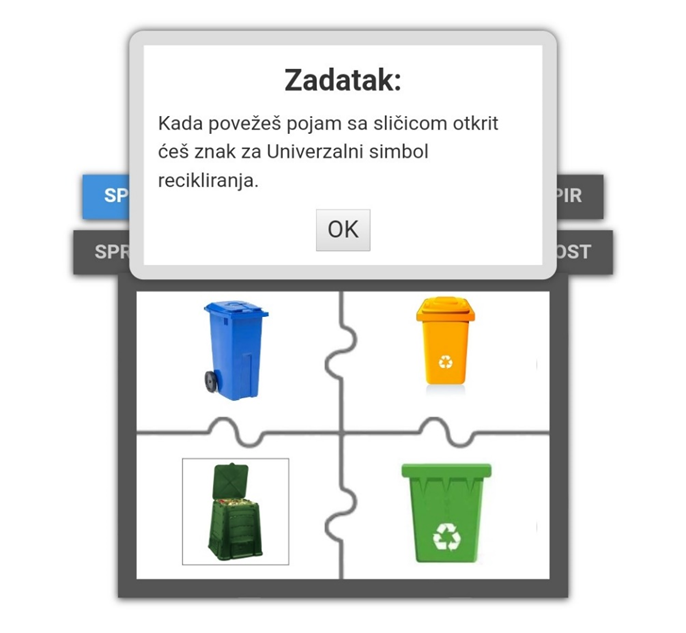 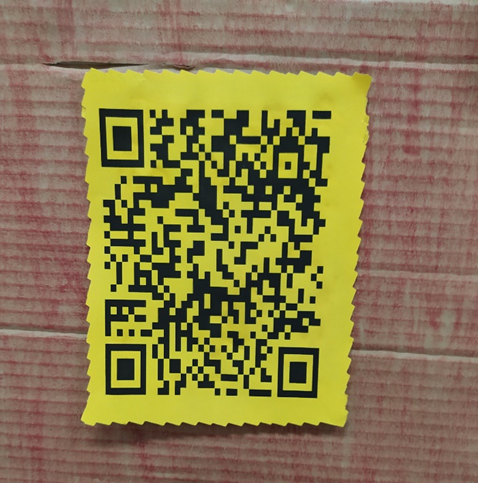 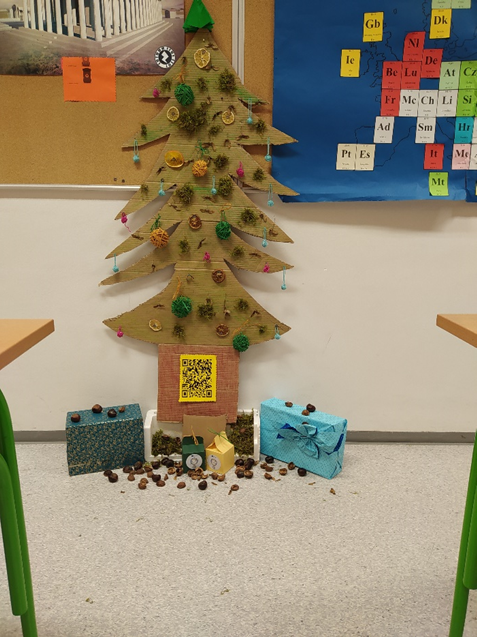 5.b
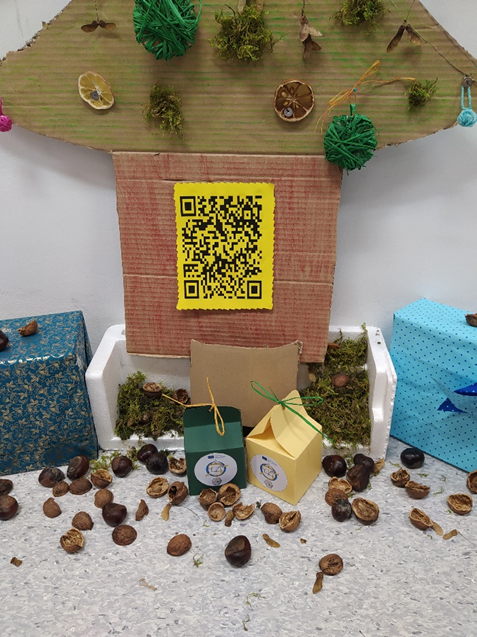 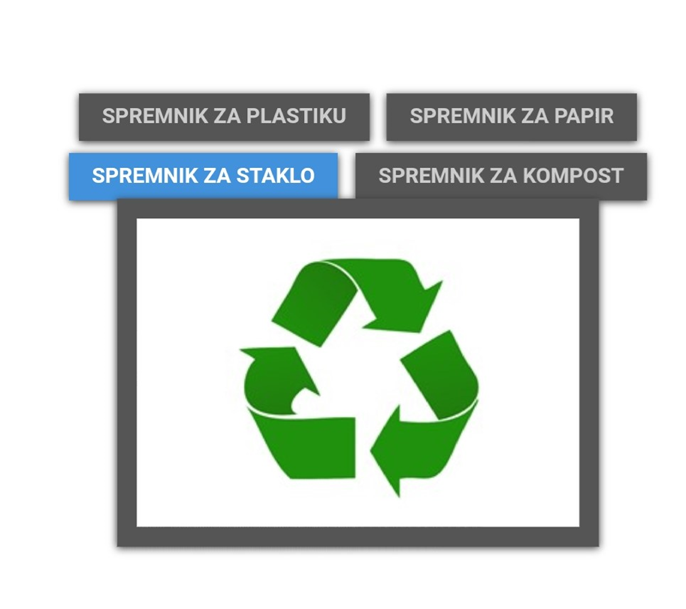 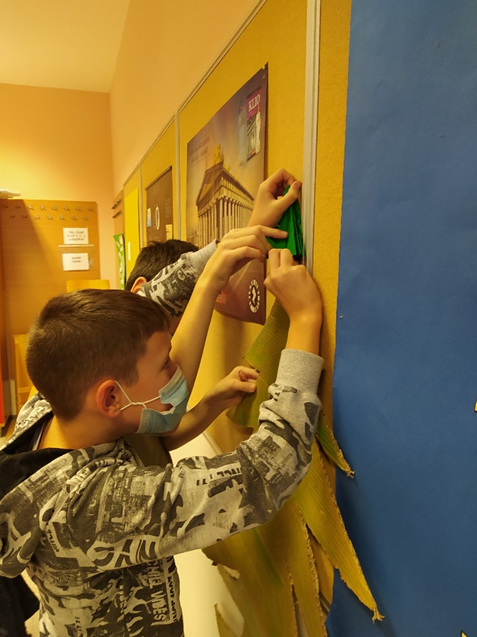 Naša škola nedavno je stekla status Eko-škole i time zacrtala smjer u kojem se želimo razvijati-odgajati učenike kroz primjeren odnos prema prirodi i brigu za okoliš.
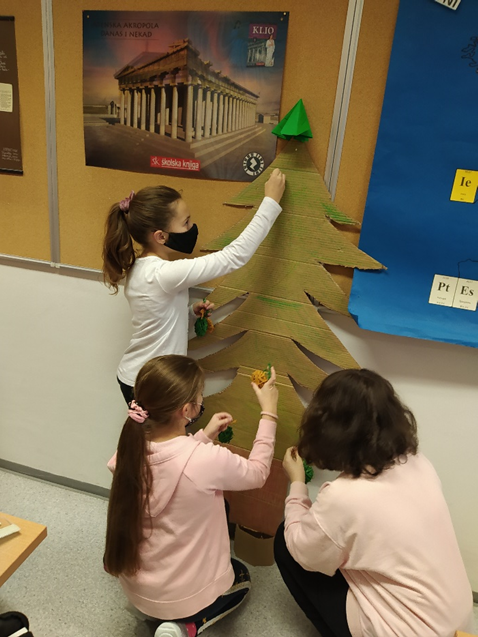 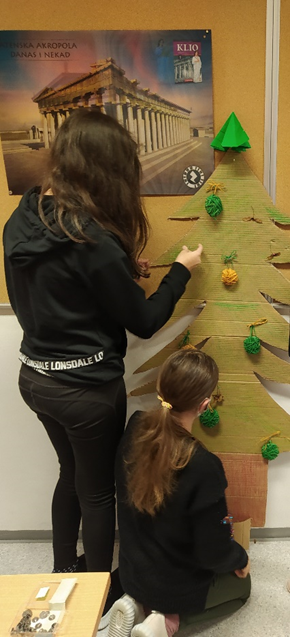 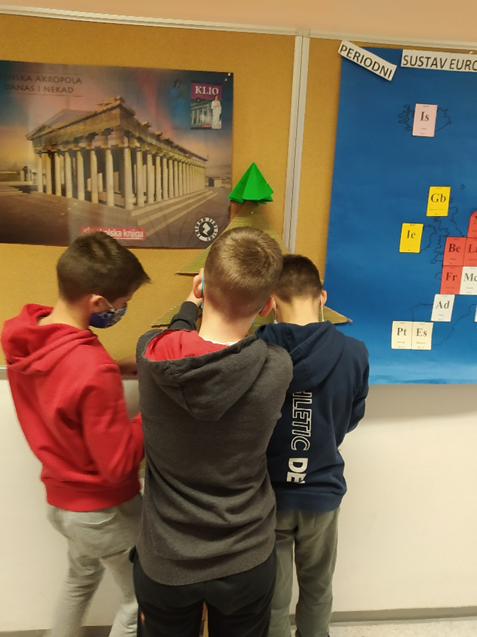 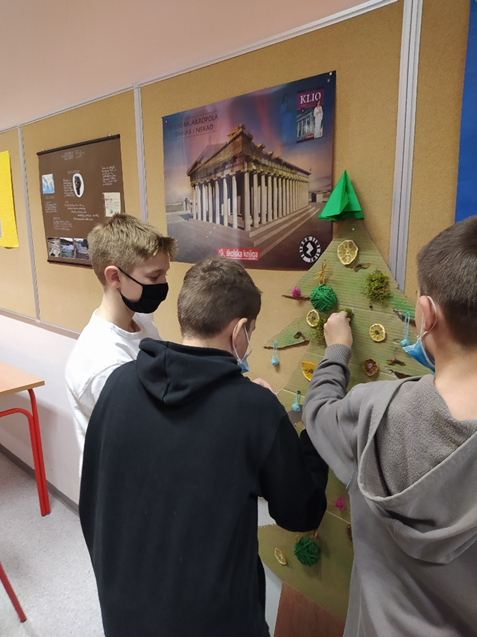 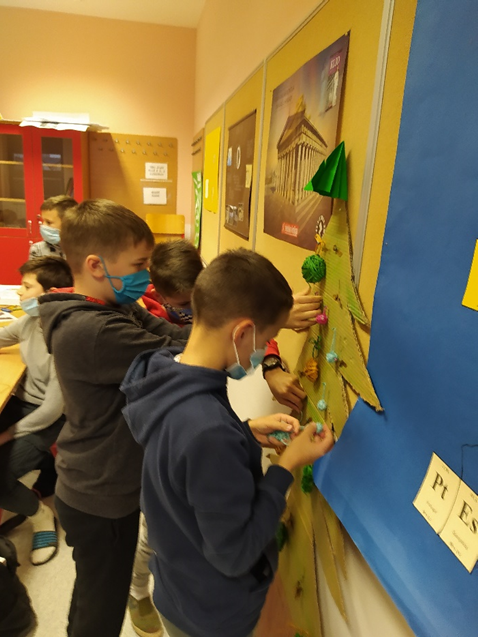 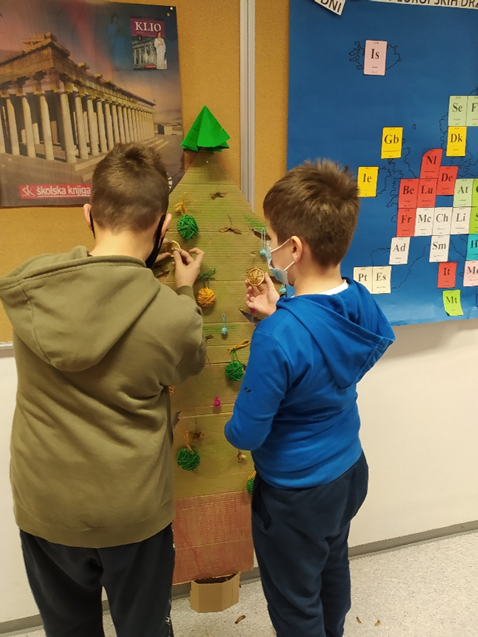 Izradili smo drvo od kartona i ukrasili ga plodovima javora, mahovinom, vunenim kuglicama.
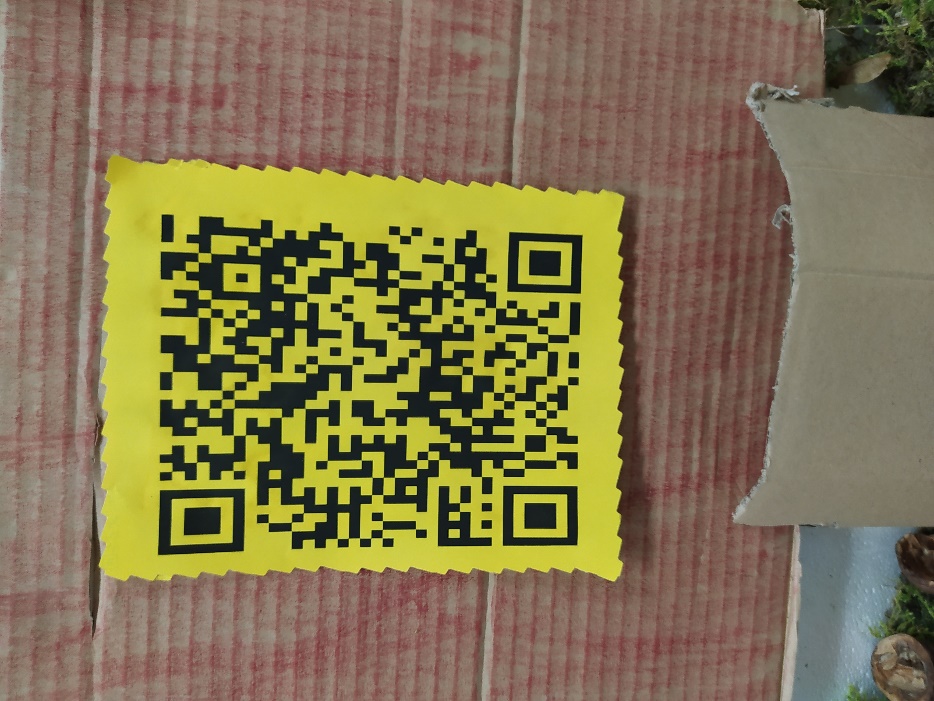 Na deblu se nalazi QR kod koji nas vodi na eko igricu Puzzle.
Povezujući slike spremnika sa pojmovima otkrivamo konačnu sliku-univerzalni znak-simbol RECIKLIRAJ